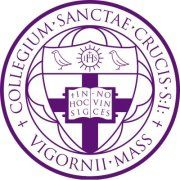 Heart Disease Data Meets Mathematics
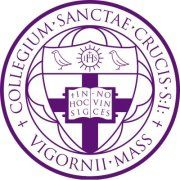 Jeenn Barreiro and Eric Ruggieri
Department of Mathematics, College of the Holy Cross
Logistic Regression
Metropolis Hastings Algorithm
What is Heart Disease?
Heart disease is a very broad term that describes a range of conditions that affect the heart. These include: blood vessel diseases, such as coronary artery disease; heart rhythm problems (arrhythmias); and heart defects you're born with (congenital heart defects), among others. Heart Disease is also interchangeably used with cardiovascular disease. This other type of disease is generally referred to conditions that involve narrowed or blocked blood vessels that can lead to a heart attack, chest pain or stroke. Heart diseases form because of lifestyle choices. It is said heart disease is the most preventable type of disease out there, yet it is the number one killer of men and women in the United States.
The goal of logistic regression is to describe the relationship between the binary characteristic of interest, which in my case is heart disease, and a set of independent variable, which are the attributes in my dataset.
Baye’s Rule
Results
Attribute
Data Set
Showed up 50%
Showedup 70%
Showed up 80%
The data used in this analysis was obtained from the University of California Irvine's Machine Learning Repository. Heart disease data was available for four different geographic locations, but we focused only on data from the Cleveland Clinic foundation.  This data set contained the heart disease status of 303 individuals as well as data on fourteen different attributes, including:
Age of patient 
Sex of patient 
Whether or not a patient had a type of chest pain
Typical Angina 
Atypical Angina 	
Non-Angina Pain
Resting blood pressure of the patient 
Cholesterol level
Fasting blood sugar
Resting EKG
Max heart rate achieved during exercise
 Exercise induced chest pain
 ST depression induced by exercise relative to rest 
The slope of the peak exercise ST segment
number of major vessels (0-3) colored by fluoroscopy 
 If individual had thalium defect or not
Thalium Fixed Defect
Thalium Reversible Defect
Attribute
Showed up 50%
Showedup 70%
Showed up 80%
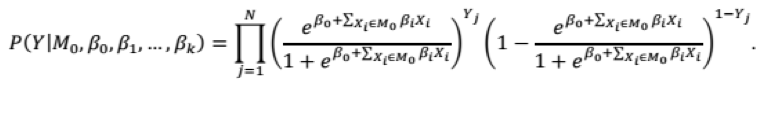 Monte Carlo Integration
Conclusions/Future Work
Need to integrate out the regression parameters (β). Once we do Monte Carlo Integration, we have Marginal Posterior:
The work done was fairly accurate. The most accurate model was 84% correct and the least accurate model was 81% correct. Future work on this project will involve cross validation; this process will allow to pick all the data in a dataset and test certain groups as test data and training data. Then once each subgroup went through the analysis as a test and training data, an average of all the calculations is taken. This allows for even more accurate results.
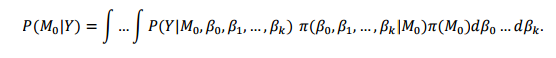 Acknowledgement
This work was supported by NSF grant DMS-1407670 (E. Ruggieri, PI) as a part of the Holy Cross Summer Research Program